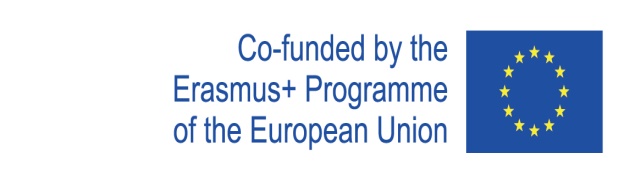 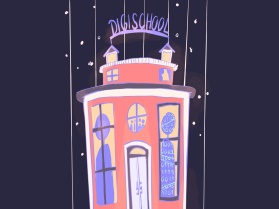 Digi school Informatika
2020-1-SK01-KA226-SCH-094350
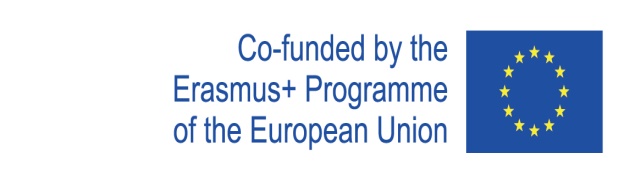 PREDMET: INFORMATIKA
ŠPECIFIKÁCIA: Licencia a autorské práva
VEK ŠTUDENTOV: 16-17
1 HODINA : 45 min
2020-1-SK01-KA226-SCH-094350
‹#›
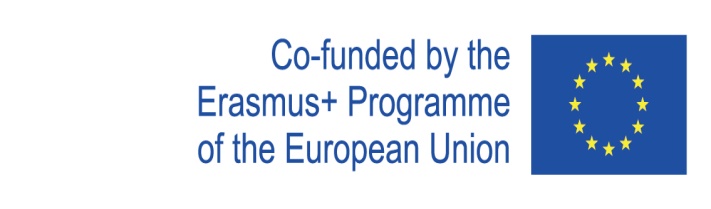 Or use diagrams to explain complex ideas
01
Autorské práva
02
Licencia
Rozdelenie licencií
03
Edukačné materiály
04
2020-1-SK01-KA226-SCH-094350
‹#›
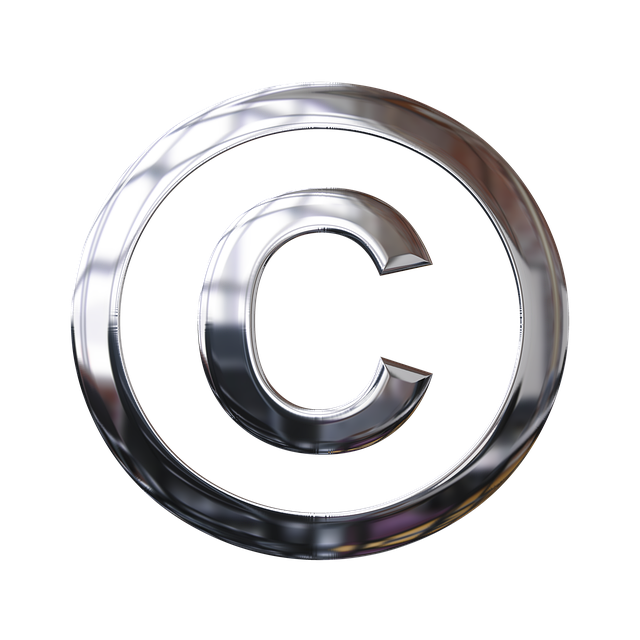 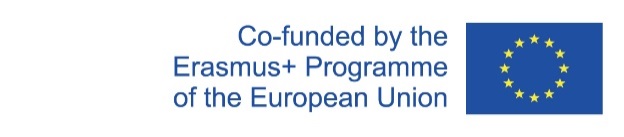 1
Autorské práva
2020-1-SK01-KA226-SCH-094350
‹#›
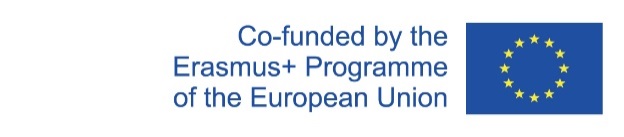 Základné informácie
na softvér sa vzťahujú autorské práva
je to duševné vlastníctvo tvorcu softvéru (firmy/jednotlivca)
kúpou softvéru si kupujeme len právo ho používať za stanovených podmienok, nekupujeme autorské práva
‹#›
2020-1-SK01-KA226-SCH-094350
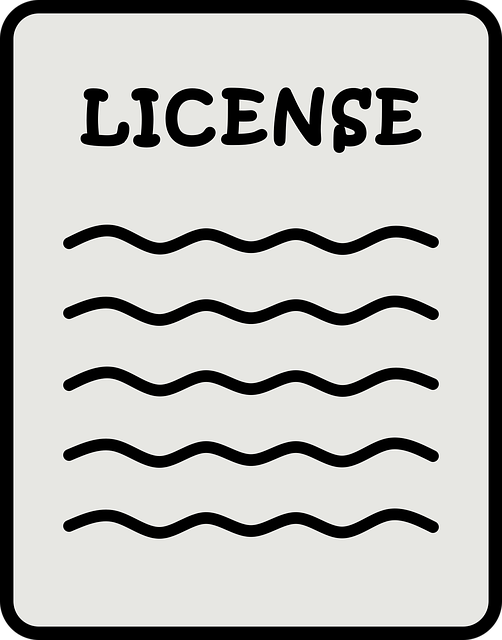 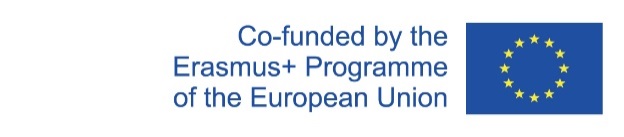 2
Licencia
2020-1-SK01-KA226-SCH-094350
‹#›
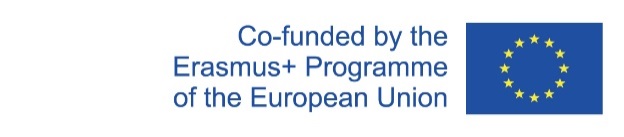 Základné informácie
stanovuje, za akých podmienok sa môže softvér používať
musíme súhlasiť so všetkými podmienkami licenčnej zmluvy
Obsah licenčnej zmluvy:
do koľkých počítačov môžeme program nainštalovať
za akých podmienok (a či vôbec) môžeme program šíriť
čo nesmieme s programom robiť(napríklad ho meniť) 
za čo preberá a za čo nepreberá zodpovednosť tvorca programu
‹#›
2020-1-SK01-KA226-SCH-094350
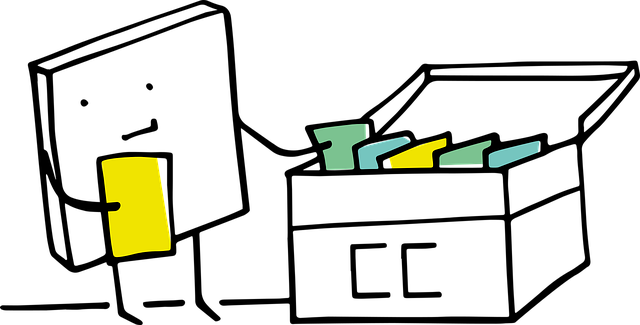 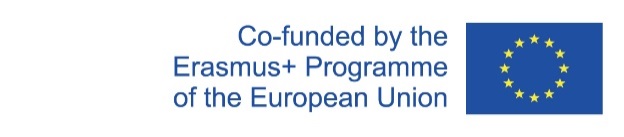 3
Rozdelenie licencií
2020-1-SK01-KA226-SCH-094350
‹#›
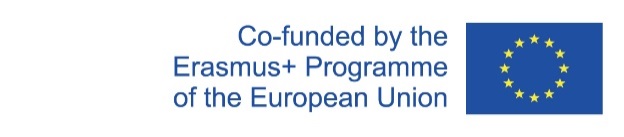 Základné informácie
Proprietárny softvér 
plná licencia
multilicencia
OEM
shareware
demoverzia
Trial verzia
Adware
beta verzia
freeware
‹#›
2020-1-SK01-KA226-SCH-094350
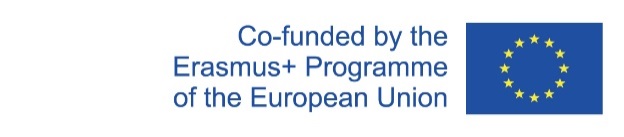 Základné informácie
Open-source
Komerčný softvér
GNU/GPL licencia
Public domain
‹#›
2020-1-SK01-KA226-SCH-094350
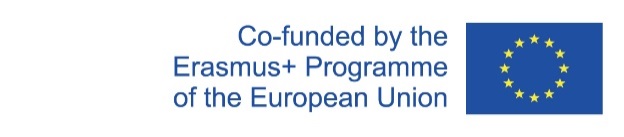 4
Edukačné materiály
2020-1-SK01-KA226-SCH-094350
‹#›
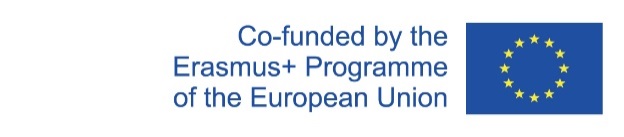 Edukačné materiály
Žiaci si vedomosti zopakujú:
 v aktivite v Learningapps
v aktivite vo Wordwalle
‹#›
2020-1-SK01-KA226-SCH-094350
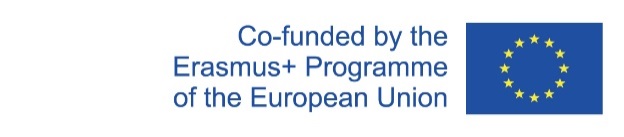 Edukačné materiály
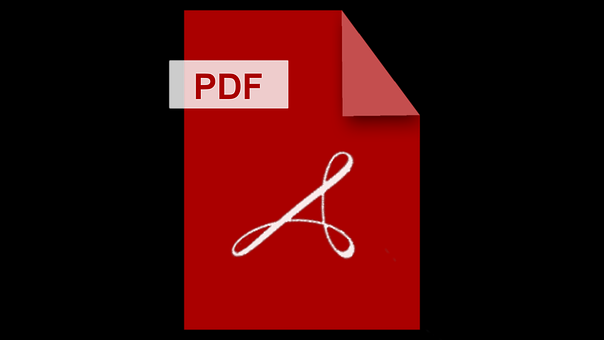 Poznámky
‹#›
2020-1-SK01-KA226-SCH-094350
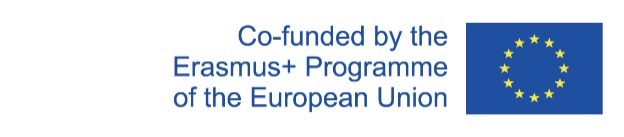 ZDROJE
Skalka, J. – Klimeš, C. – Lovászová, G. – Švec, P.:Informatika na maturity a prijímacie skúšky, Enigma Publishing, 2017, ISBN 978-80-89132-49-2

https://sk.wikipedia.org/wiki/Softv%C3%A9rov%C3%A1_licencia

https://licencieaautorskeprava.estranky.sk/clanky/typy-licencii.html
2020-1-SK01-KA226-SCH-094350
‹#›
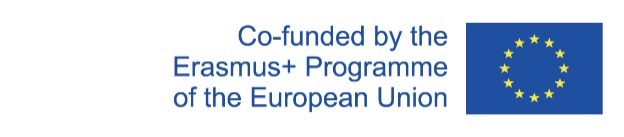 EN The European Commission's support for the production of this publication does not constitute an endorsement of the contents, which reflect the views only of the authors, and the Commission cannot be held responsible for any use which may be made of the information contained therein.
SK Podpora Európskej komisie na výrobu tejto publikácie nepredstavuje súhlas s obsahom, ktorý odráža len názory autorov, a Komisia nemôže byť zodpovedná za prípadné použitie informácií, ktoré sú v nej obsiahnuté.
2020-1-SK01-KA226-SCH-094350
‹#›